Module 4Command Line Skills
Exam Objective2.1 Basics of using the Linux command line
Objective Summary
Understanding the basic shell
Working with formatting commands and options
Learn the effects of variables, globbing and quoting
CLI or Basic Shell
The Command Line Interface
Text based interface 
Access via a Terminal
GUI-based terminals
Virtual terminals
Commands passed to a shell
Shell prompt: [sysadmin@localhost ~]
Shell Features
Command history – ability to re-execute previous commands quickly
Scripting – create programs by placing shell commands in a file to run
Alias – create shortcuts to longer commands
Variables – store information that can be used to modify the functionality of the shell or commands
Understanding Command Structure
Command format
Basic format: 
command [options] [arguments]
Options change the behavior of command
Arguments are used to provide additional information for a command
Example: ls -l /etc/ppp
Command options
Vary based on command 
Older option format: -a
Can be combined: -abc = -a -b -c
Newer (GNU) option format: --all
Command History
View previous commands: history
Bring up previous commands: up arrow
Modify previous commands: left arrow, right arrow, etc.
Execute a previous command: !<num>
Variables
Shell Variables
Used to store system information
View with echo command: echo $HISTSIZE
Modify: HISTSIZE = 500
Changes are temporary
Place commands in ~/.bashrc to make permanent
PATH Variable
Determines where commands are executed from
May need to be modified for custom software
Example:
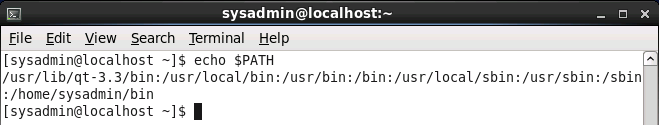 Command Path and Aliases
Find command location
Hard to determine where a command is located
Instead of searching directories in the PATH variable manually, use the which command:
which cal
which date
Aliases
Used to make shortcuts for longer commands
View aliases: alias
Create alias: alias name=command
Change are temporary
To make permanent, place alias command in ~/.bashrc file
Additional Command Structure
Globbing
Used to match sets of files in a directory
* = match zero or more of any characters
? = match exactly one of any character
[ ] = match exactly one of a set of characters:
echo [abc]*.txt
echo [!abc]*.txt
Quoting
Double quotes – used to disable the meaning of some metacharacters, like glob characters
Single quotes – used to disable the meaning of all metacharacters
Can use \ to disable next character only
Backquotes – used to execute a command within another command line
Control Statements
The ; character -  Used to separate commands on a command line
The && characters – Used to execute the second command if the first command succeeds
The || characters – Used to execute the second command if the first command fails